Miss Ryan 7th Grade ELARoom 2
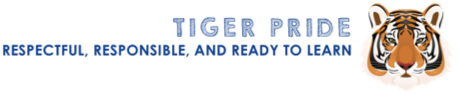 About Me
Shippensburg University, Slippery Rock University, Augustana University 

Elementary and Middle School Certified 

Email: sryan@wssd.k12.pa.us
What We’re learning this year
Fiction 
Nonfiction 
Poetry 
Text Dependent Analysis 
Grammar
Narrative Essay 
Informative Essay 
Argumentative Essay
Book of the month Assignment
Read one book a month 
Complete Reaction Form, Activity, Calendar 
Weekly “checkpoints” 
Novel = fictional chapter book (on student’s reading level)
Study island
Log in through Clever – https://clever.com/in/westshore
Use Google BZ account 
ELA Study Island assignments will be graded 
Goal is to earn a “blue ribbon”
Online textbook
Collections 
https://clever.com/in/westshore
Log in with Google BZ account
Needed materials
Sharpened pencils with erasers
Handheld pencil sharpener (the kind that collects shavings)
Lined paper/spiral bound notebook
Independent reading book
Collections textbook 
Daily Grammar Practice notebook 
Planner
Highlighter
Classroom Expectations
Be Respectful: Listen when others speak, and raise your hand to ask a question or add to discussions. Keep your hands, feet, and objects to yourself. Use appropriate language (no put-downs, teasing, or other inappropriate words). 
Be Responsible: Do your own work and try your best. Follow the directions the first time they are given. 
Be Ready to Learn: Come to class prepared and on time.
consequences
Warning
After-class 
Lunch detention
Parent contact
Office referral
Remind
Parents/guardians and students 13+ only!

Texting 
Email me for info

Smartphone App
Email me for info
My website
http://www.wssd.k12.pa.us/webpages/sryan/
Homework, assignments, etc. 
Updated regularly
Powerschool
Sign up for Power School email updates
Missing symbol (with or without a zero) = assignment is missing
Late symbol = assignment was turned in late
Late work may not be graded right away 
Zero with no symbol = assignment was turned in but earned zero points
Green check mark = assignment was turned in but has not yet been graded 
Dashes = assignment has not been collected and/or graded 
Assignment descriptions and grade comments
Talk to me
Late work policy
1-2 days late: minus 20%
More than 2 days, less than a week: minus 35%
More than a week: minus 50%
No work will be accepted from previous marking periods
Parent surveys
I really appreciate it! 
Questions?